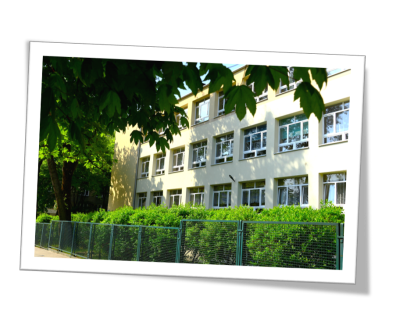 BON edukacyjny Sześciolatka
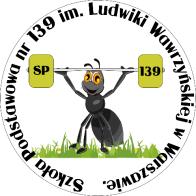 Szkoła podstawowa nr 139, im. Ludwiki Wawrzyńskiej, ul. syreny 5/7
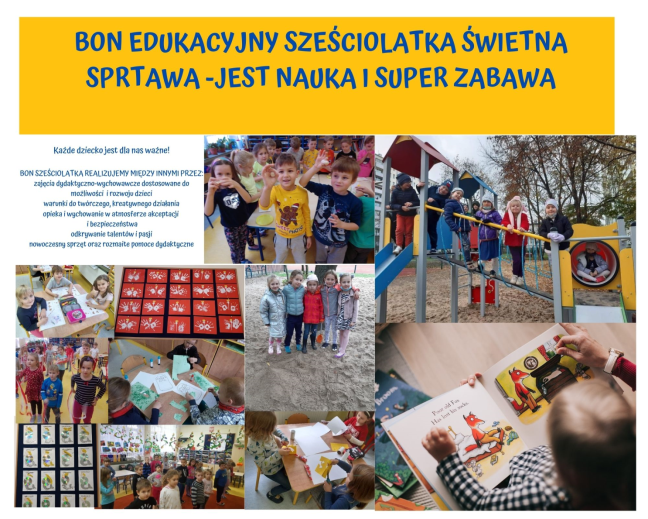 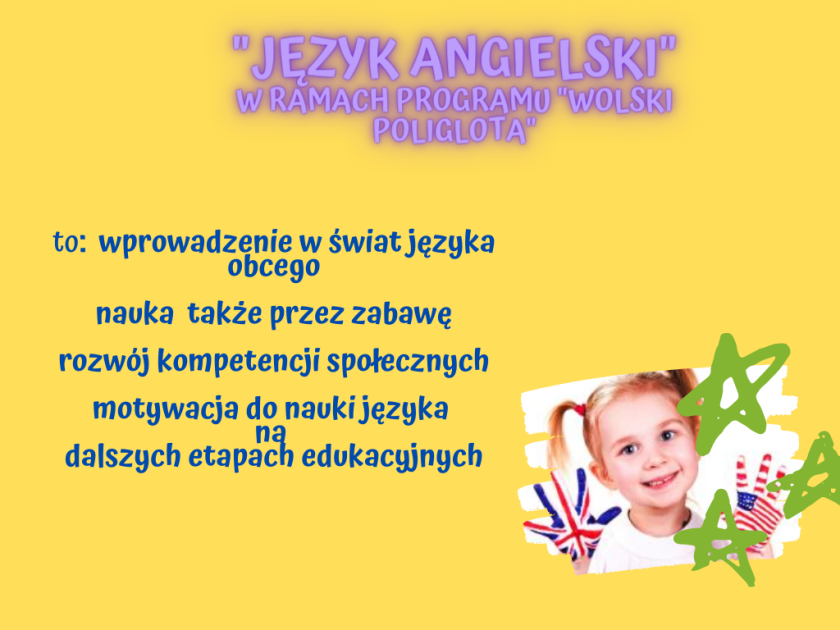 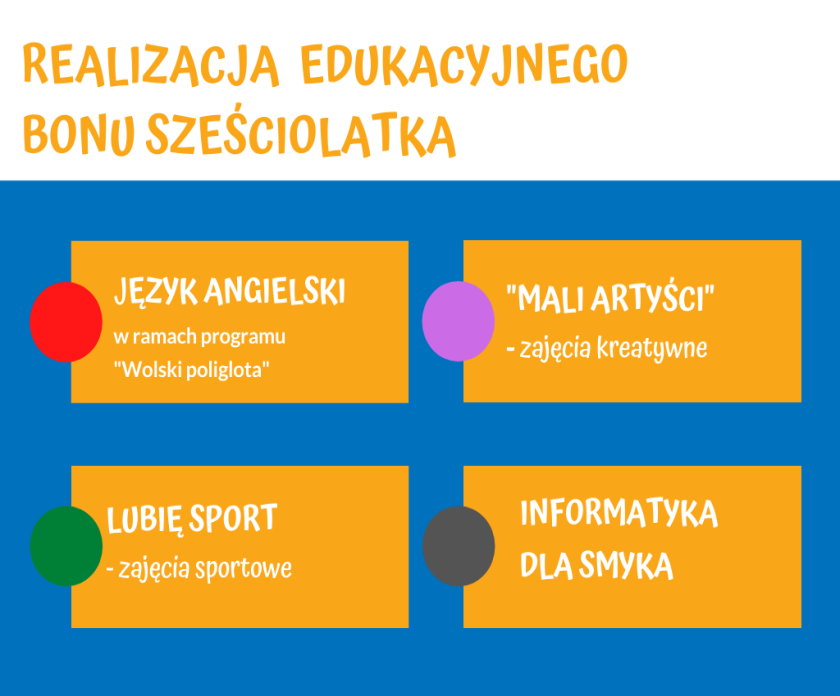 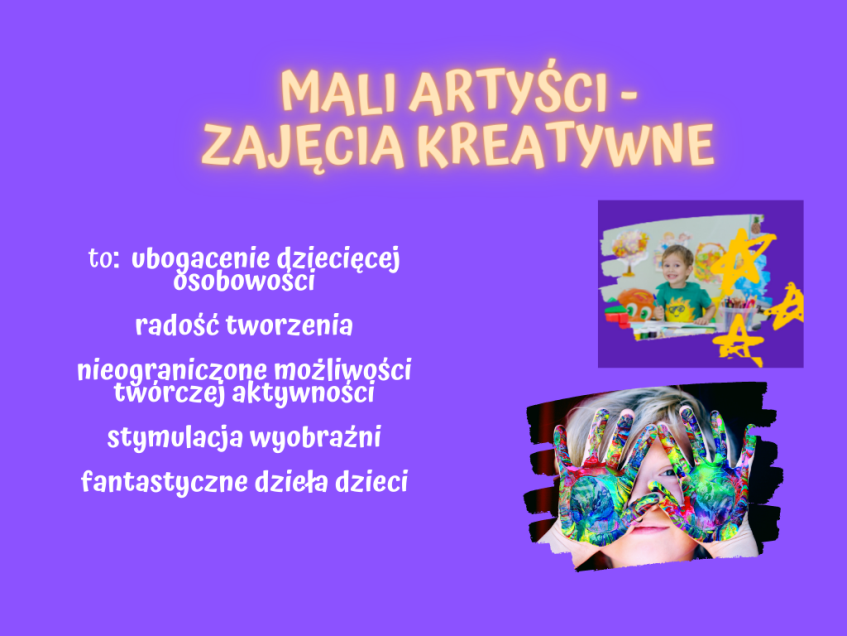 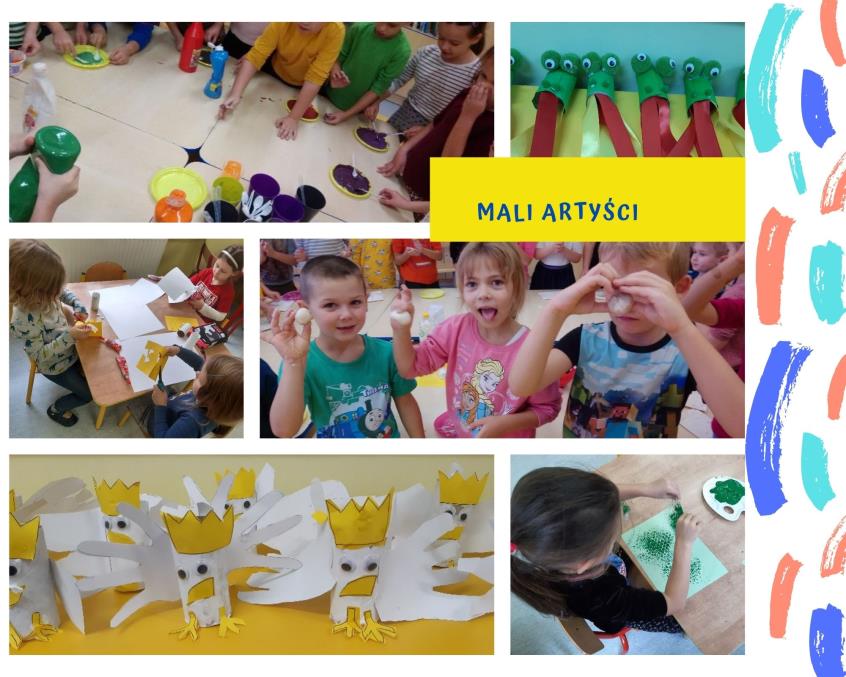 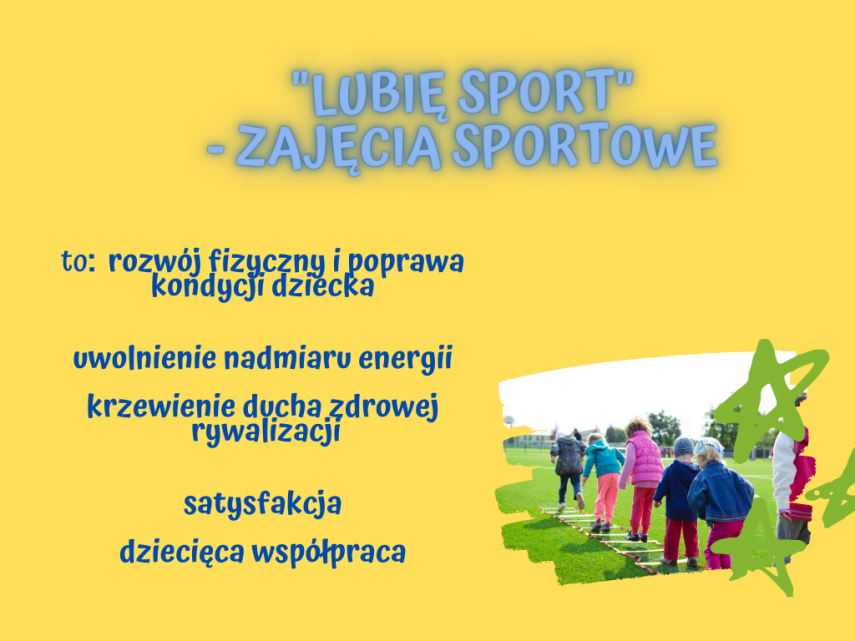 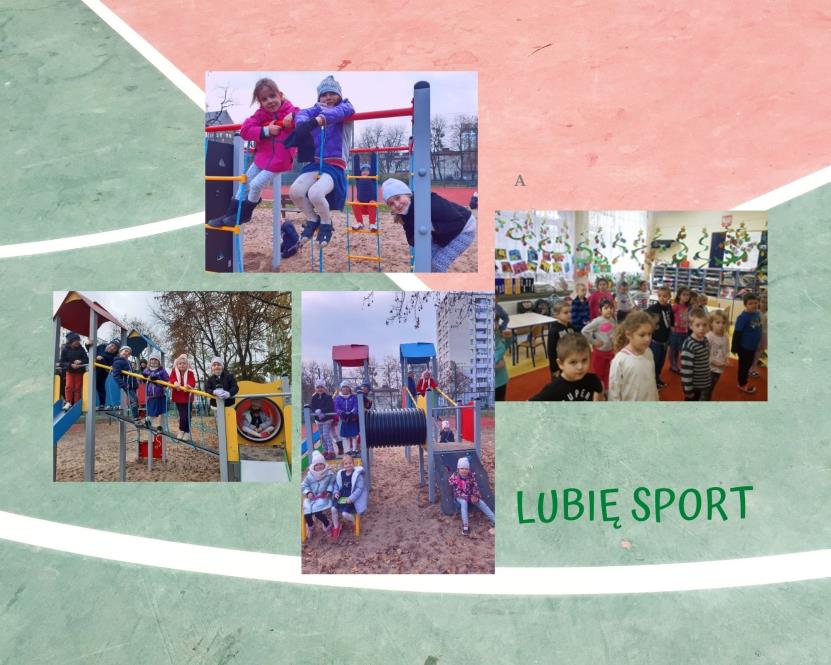 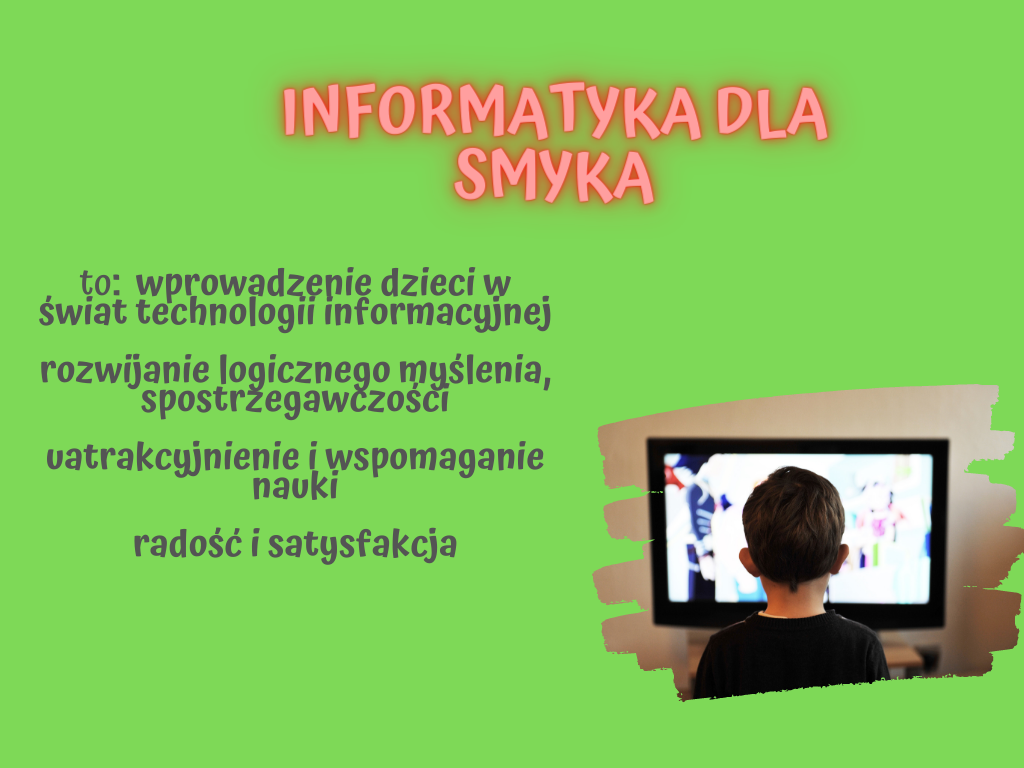 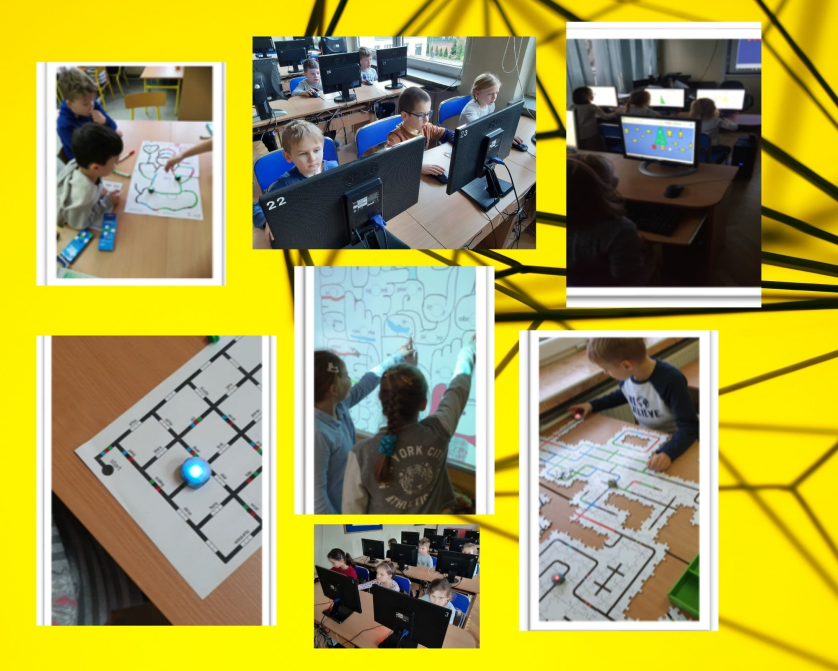 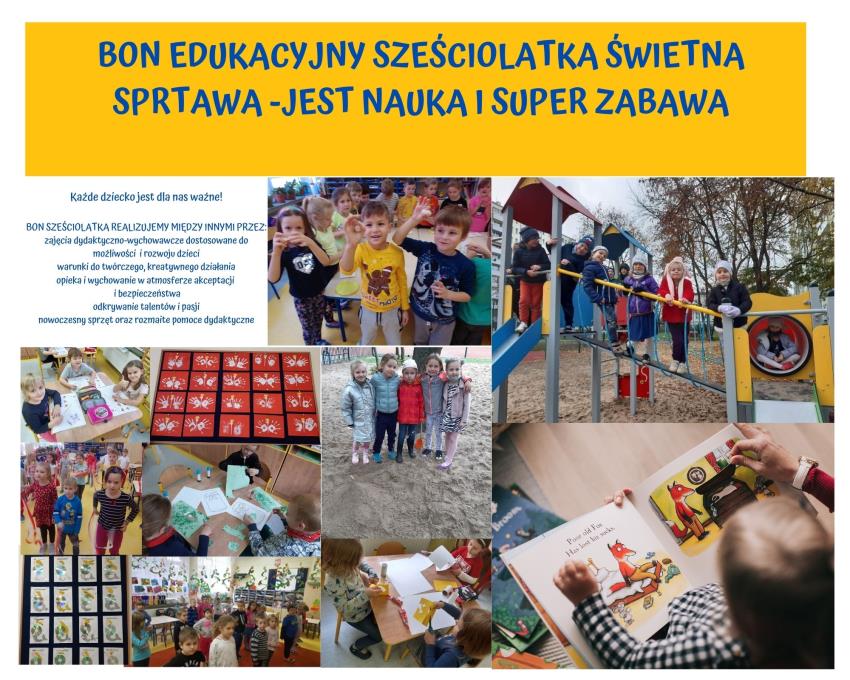 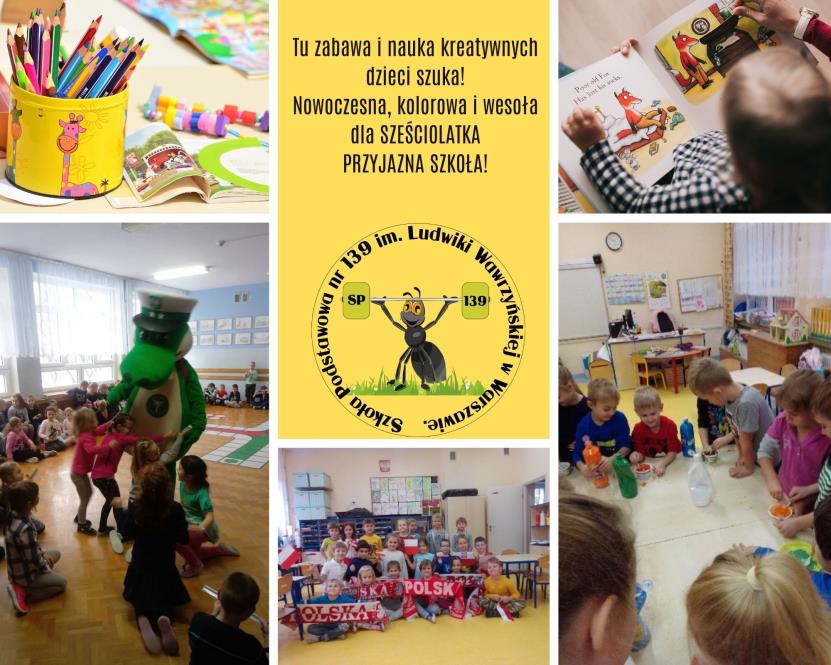 Serdeczne zapraszamy do naszej„zerówki”.
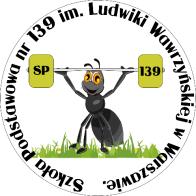